Gas mixing with Analogue flow meters
Ian Crotty
15 Aug 2017
Desired mixing ratios
R134a		94.7%
isoButane		5%
SF6			0.3%

Assume total flow of 10 [l\h]
Gives		R134a		9.47	[l/h]
Isobutane	0.5	[l/h]
SF6		0.03	[l/h]
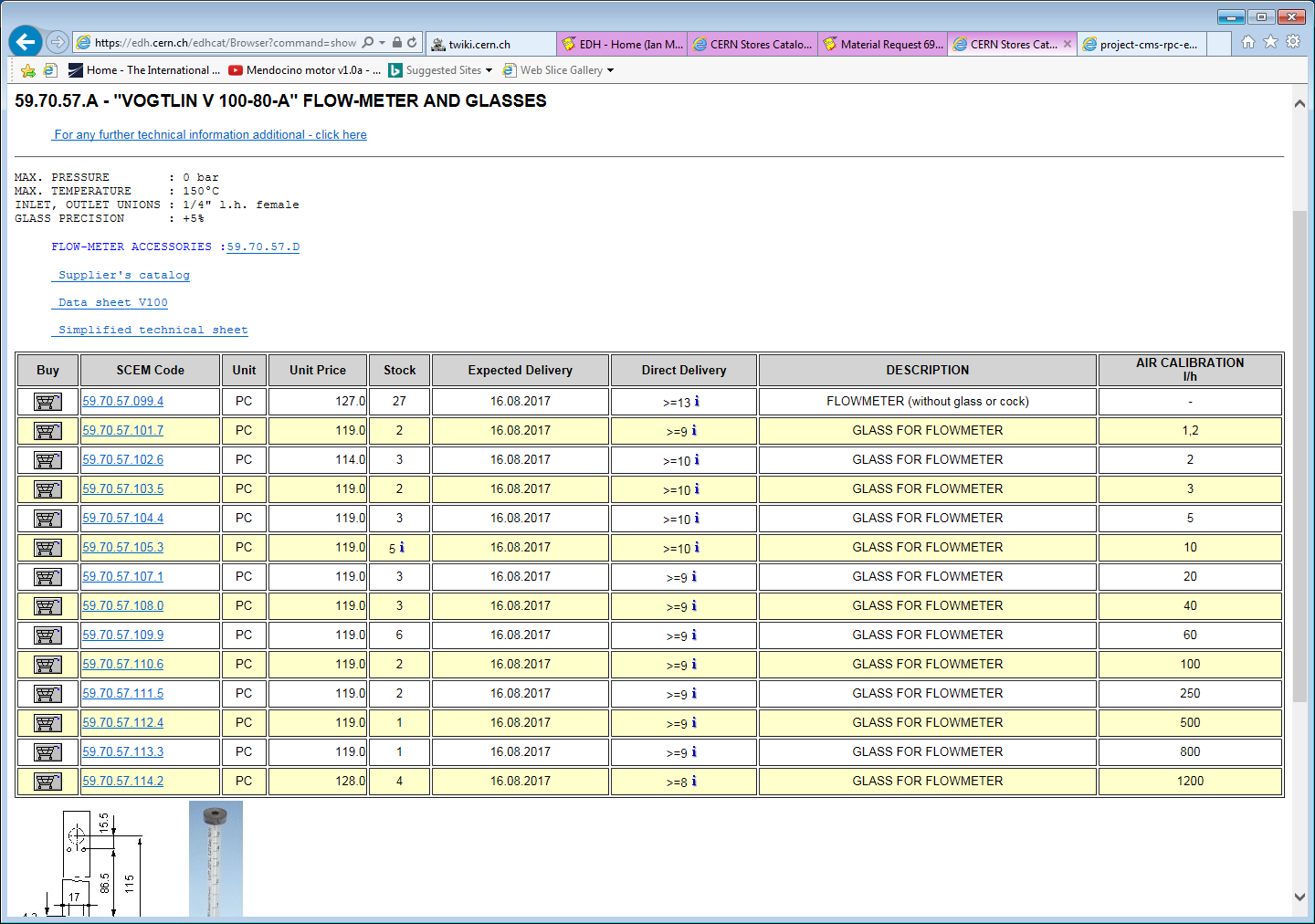 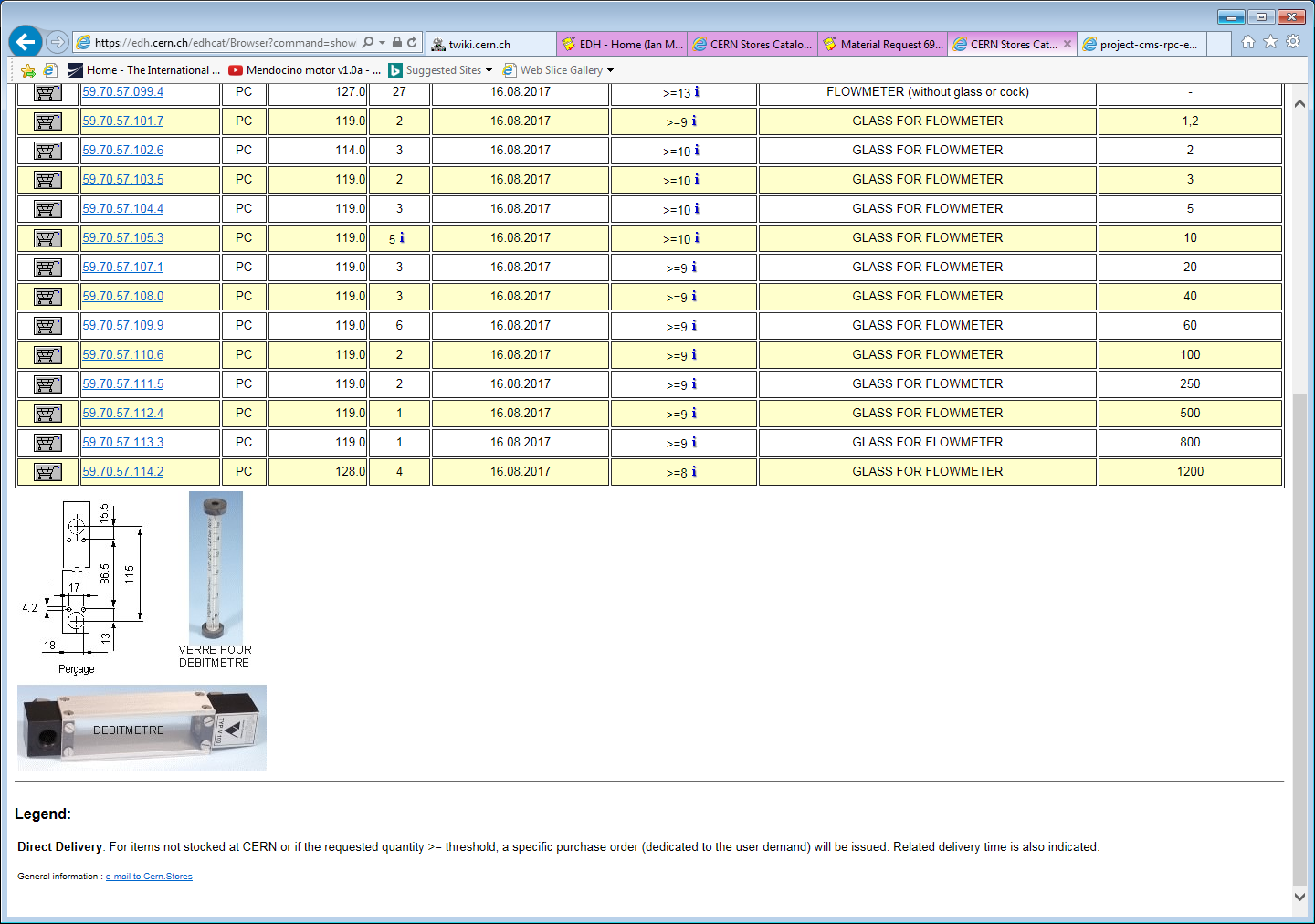 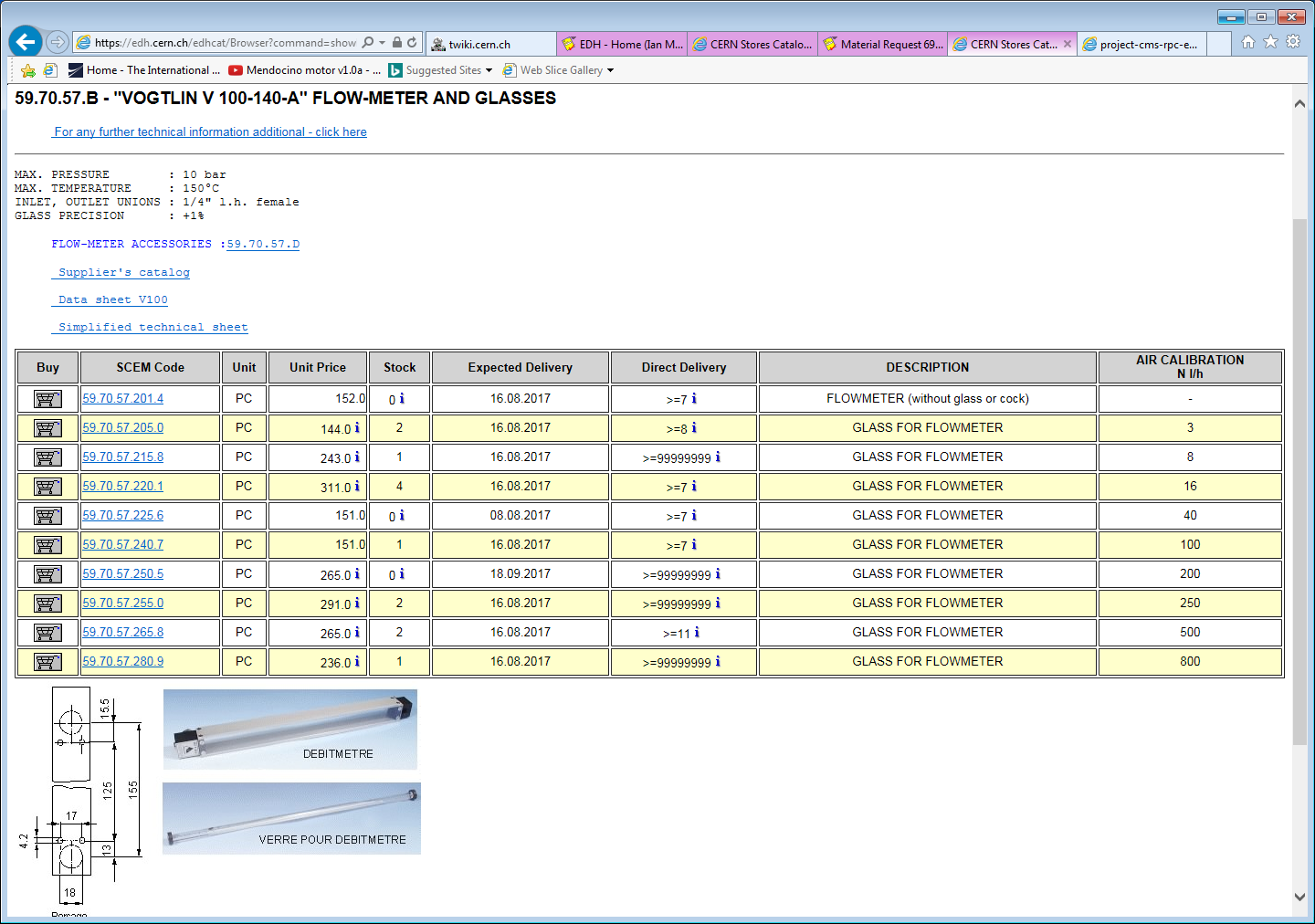 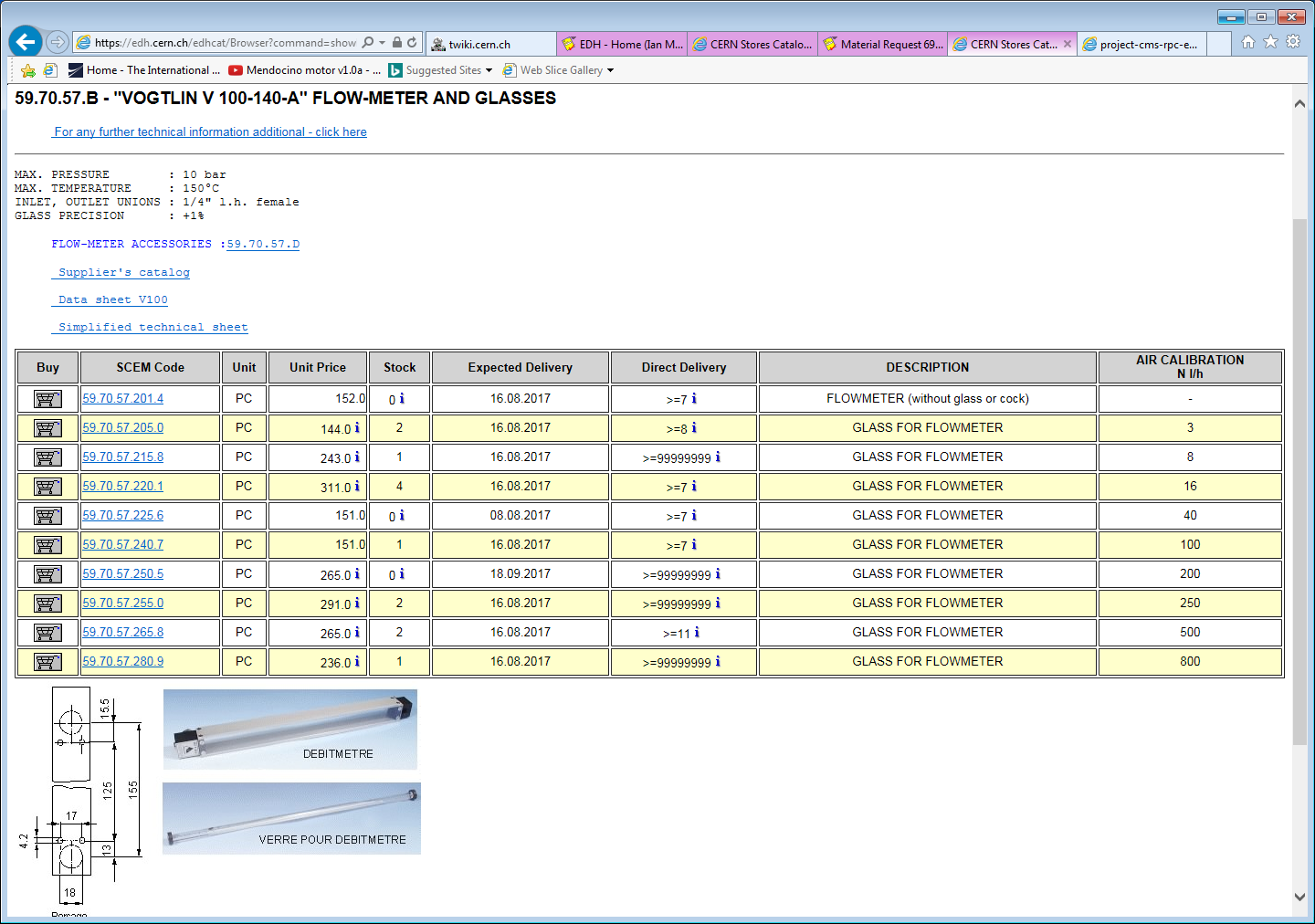 Calibration of vogtlin flow meters for different gases